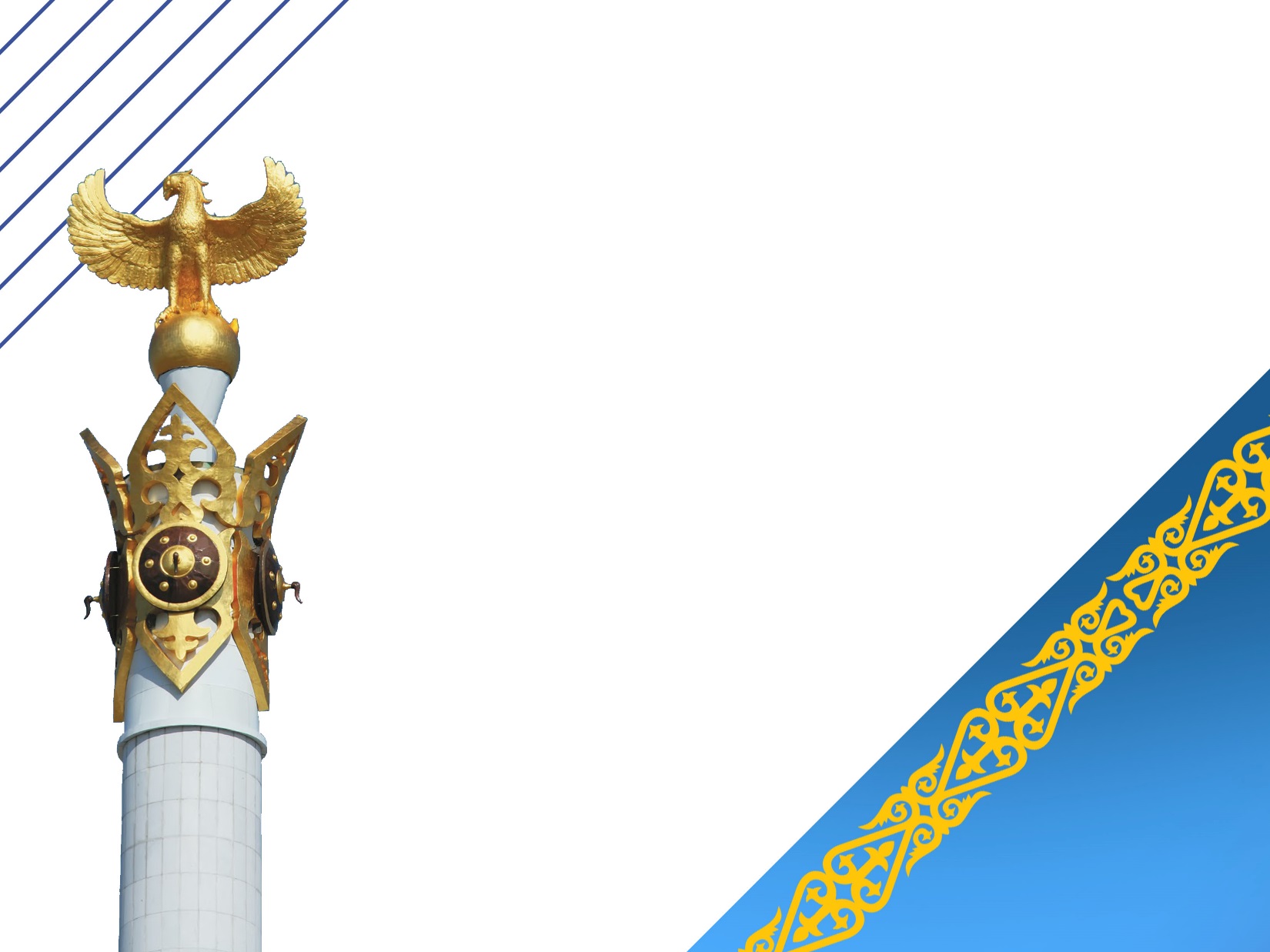 Министерство просвещения Республики Казахстан
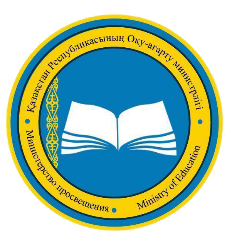 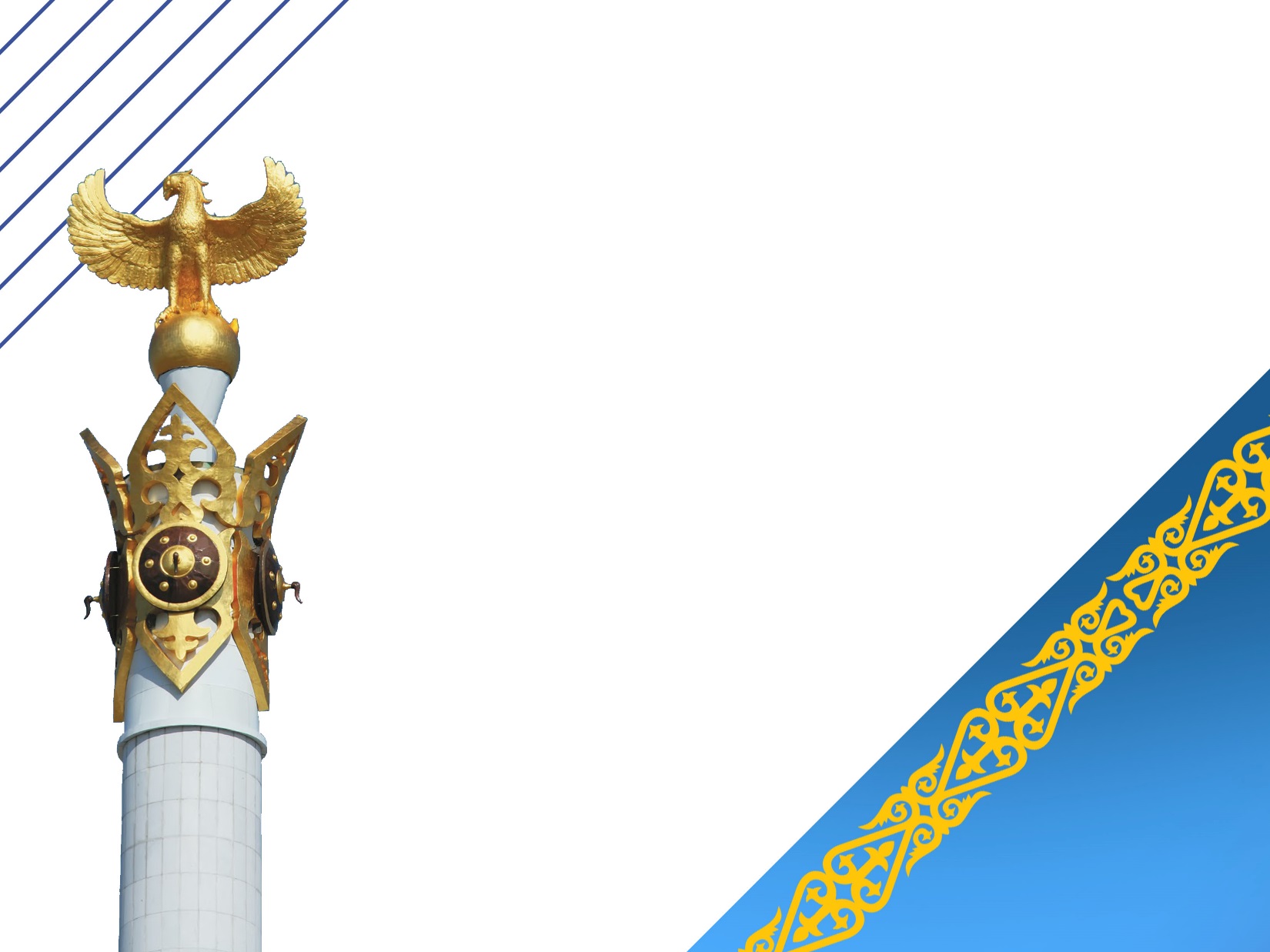 КОНЦЕПЦИЯ 
НАЦИОНАЛЬНОГО КУЛЬТУРНО- ПРОСВЕТИТЕЛЬСКОГО ПРОЕКТА 
«ЧЕТЫРЕ ЧЕТВЕРТИ – ЧЕТЫРЕ СОСТЯЗАНИЯ»
г. Астана
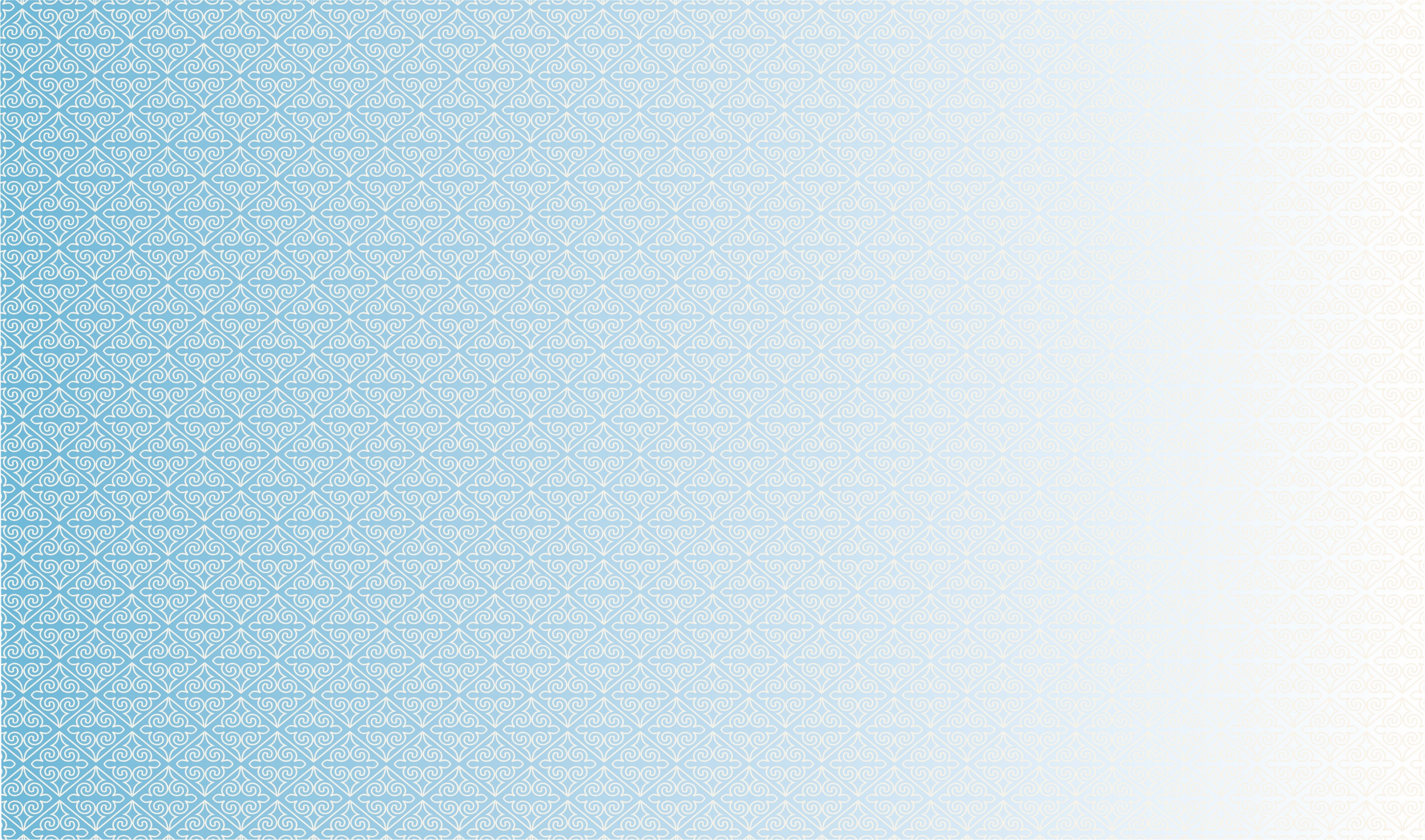 ЦЕЛЬ 
ПРОЕКТА:
сохранение и развитие историко-культурного наследия казахского народа, дальнейшее его обогащение, воспитание на их основе общечеловеческих ценностей в мировоззрении подрастающего поколения
ЗАДАЧИ 
ПРОЕКТА:
воспитание чувства сопричастности и гордости за свою Родину, уважения к истории, культуре и традициям казахстанского народа;
приобщение обучающихся к культурным традициям своего народа, общечеловеческим ценностям в условиях многонационального государства; 
воспитание толерантности на основе постижения народных традиций и обычаев;
сохранение преемственности культурных традиций разных народов.
МЕРОПРИЯТИЯ ПРОЕКТА:
Участники:
Координаторы проекта:
Министерство просвещения РК
обучающиеся организаций общего среднего, дополнительного, ТиПО, воспитанники организаций для детей-сирот и детей,ОБП, родителей, педагоги, родители
Организаторы Проекта:
Местные исполнительные органы
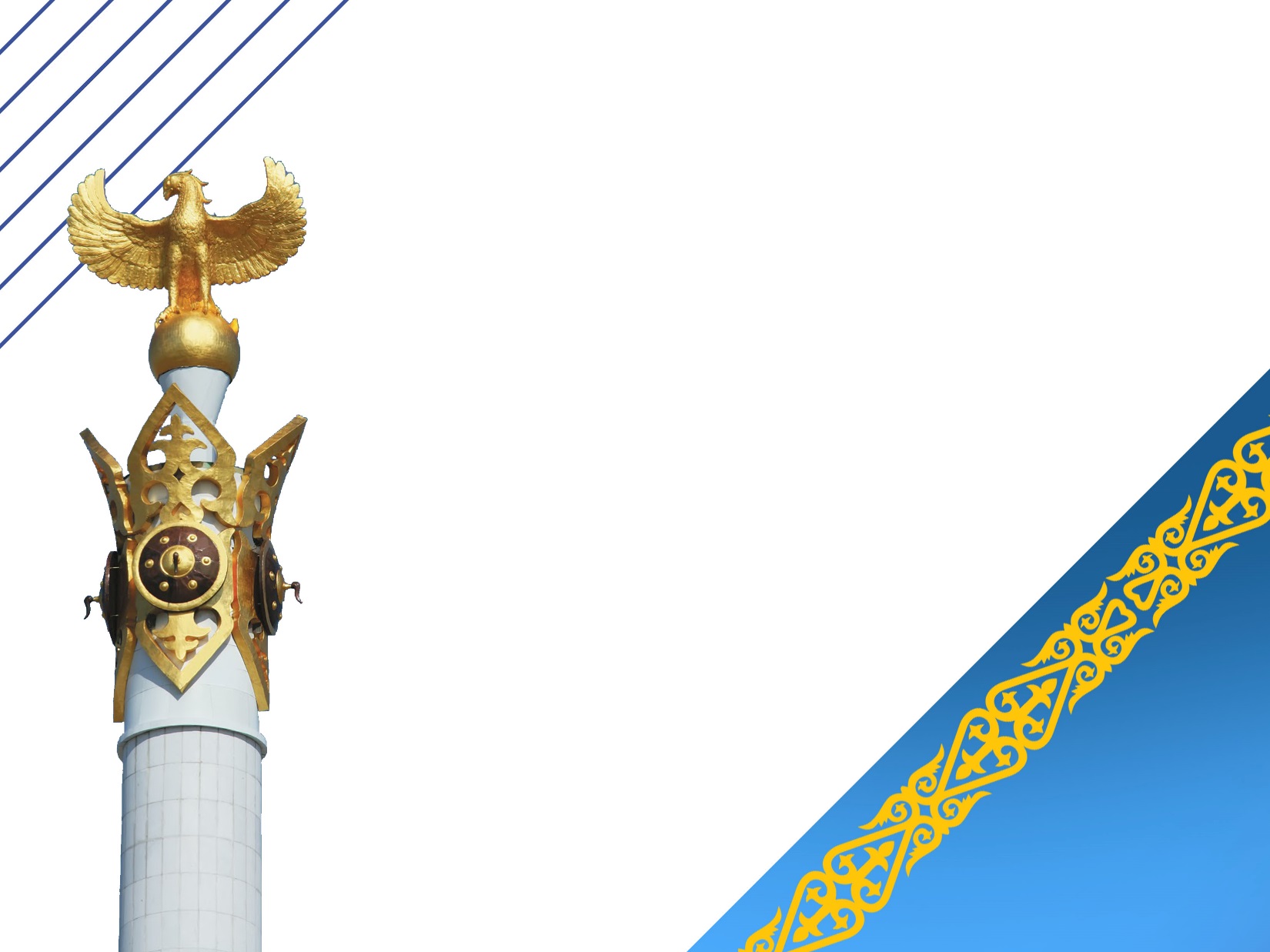 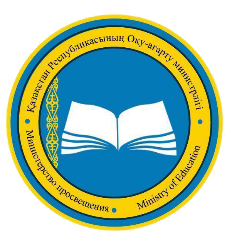 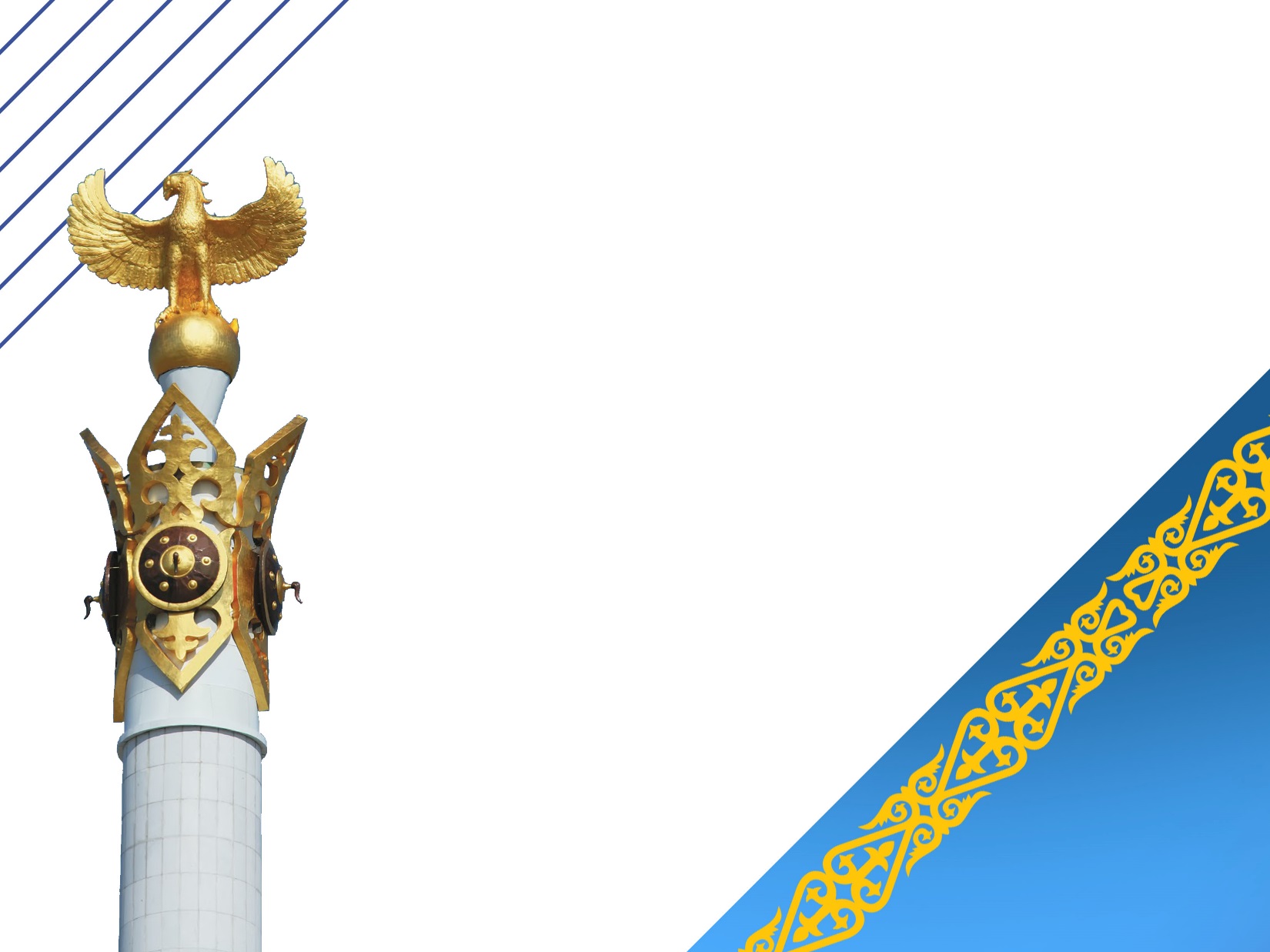 ПЕРВАЯ ЧЕТВЕРТЬ
«АҚЫНДАР АЙТЫСЫ», ПОСВЯЩЕННЫЙ ПРАЗДНОВАНИЮ ДНЯ РЕСПУБЛИКИ
#1ТОҚСАН#АҚЫНДАРАЙТЫСЫ#
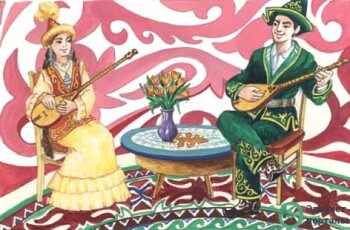 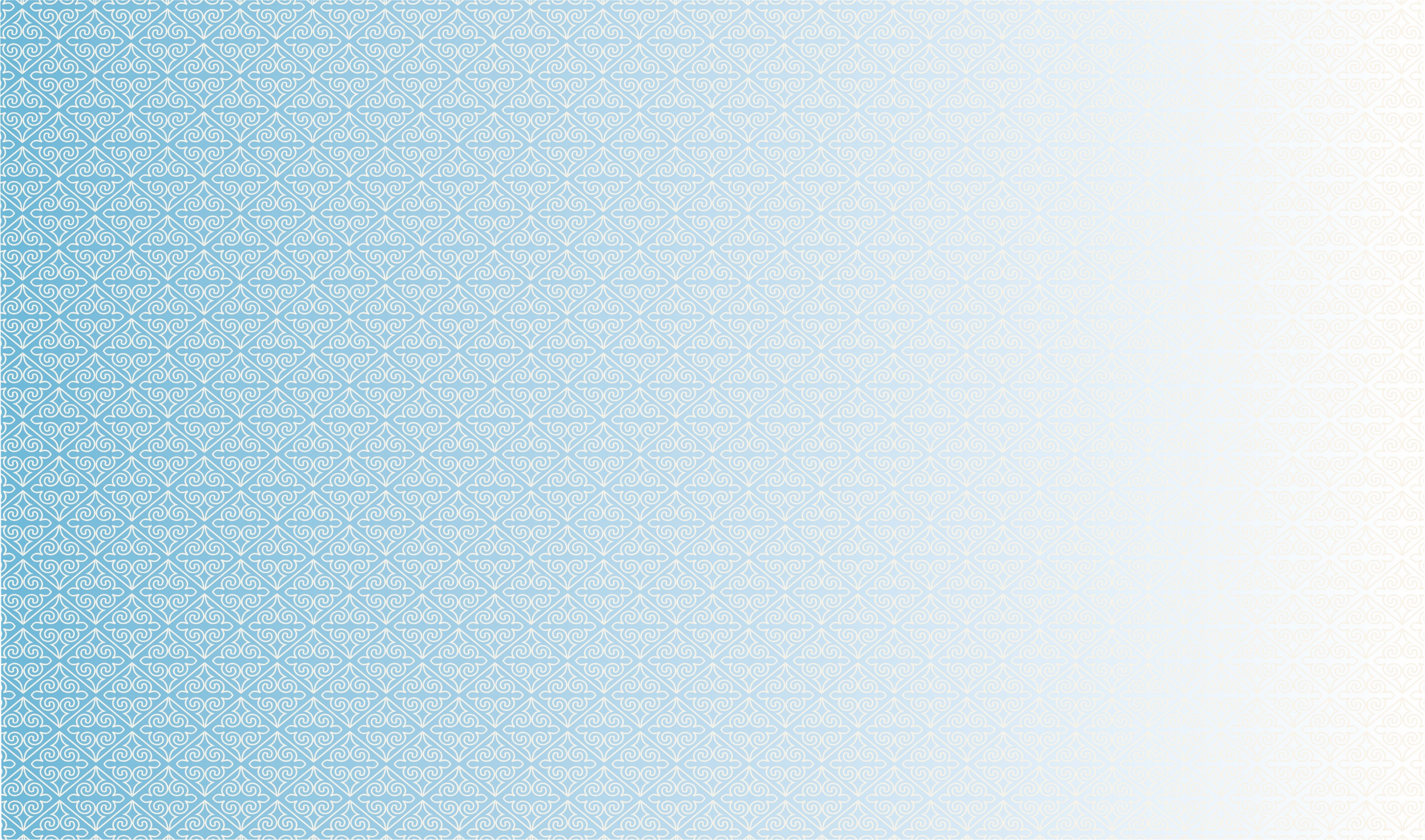 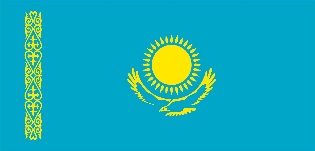 День Республики – это национальный праздник, призванный возвысить дух нашего народа и укрепить государственность страны
АЙТЫС
– состязание акынов-импровизаторов, одно из богатых национальных наследий казахского народа
– поэтический жанр казахской литературы и фольклора, популярный вид устного народного творчества
– публичное поэтическое состязание поэтов-импровизаторов на народных праздниках и ярмарках, исполняется под аккомпанемент домбры – струнного щипкового инструмента
– сердце и душа казахов
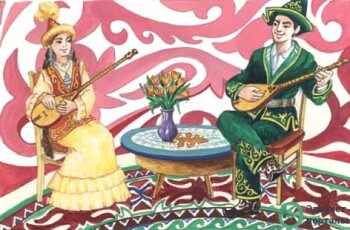 Искусство айтыса — состязания акынов, напоминающие современные рэп-баттлы.
Основной элемент айтыса – это состязание между двумя акынами в умении импровизировать и оригинально доносить свои мысли
В честь Дня Республики традиционно во всех регионах Казахстана проводятся концерты, творческие конкурсы, спортивные состязания, патриотические, волонтерские и благотворительные акции, айтысы.
Одним из мероприятий, посвященных Дню Республики, является участие школьников и студенческой молодежи в Республиканских состязаниях «Ақындар айтысы». 
В 2008 году искусство акынов-импровизаторов включено в список нематериального наследия ЮНЕСКО
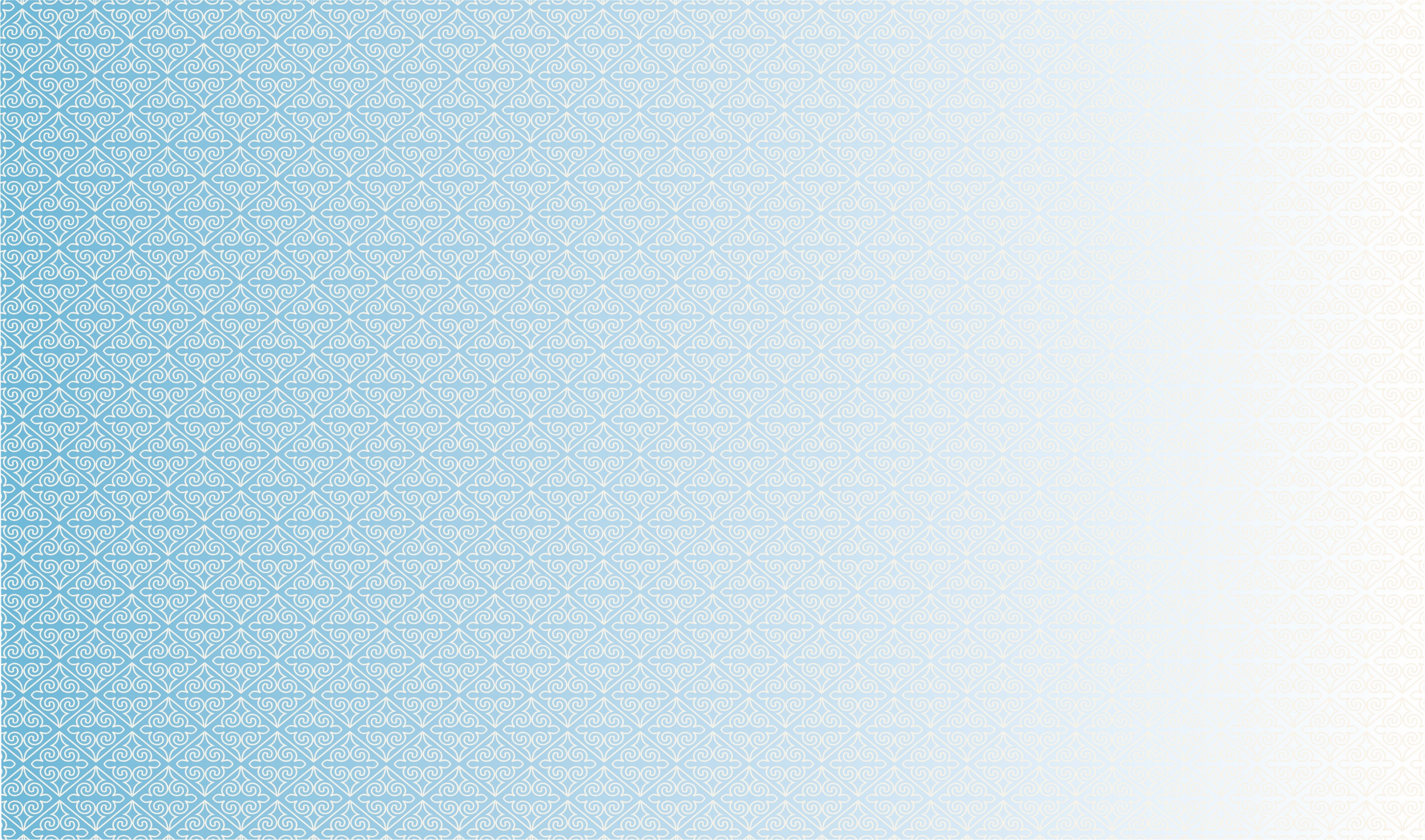 всесторонняя популяризация айтыса как национальной ценности казахского народа, бесценного наследия культуры через ораторское искусство, воспитание национального духа и патриотизма, чувства уважения к своему народу и его традициям, выявление талантливой творческой молодежи
Цель «Ақындар айтысы»:
«АҚЫНДАР АЙТЫСЫ» проводится в республике впервые и является уникальным событием в культурной жизни республики
привитие интереса у детей и молодежи к музыкальной культуре казахского народа, формирование поэтических, исполнительских и вокальных навыков, привитие чувства любви к национальной культуре, повышение роли казахского языка, популяризация дружбы и единства народов
Задачи «Ақындар айтысы»:
«АҚЫНДАР АЙТЫСЫ» – состязание в быстроте мышления, остроумии, демонстрация творческих достижений детей и молодежи
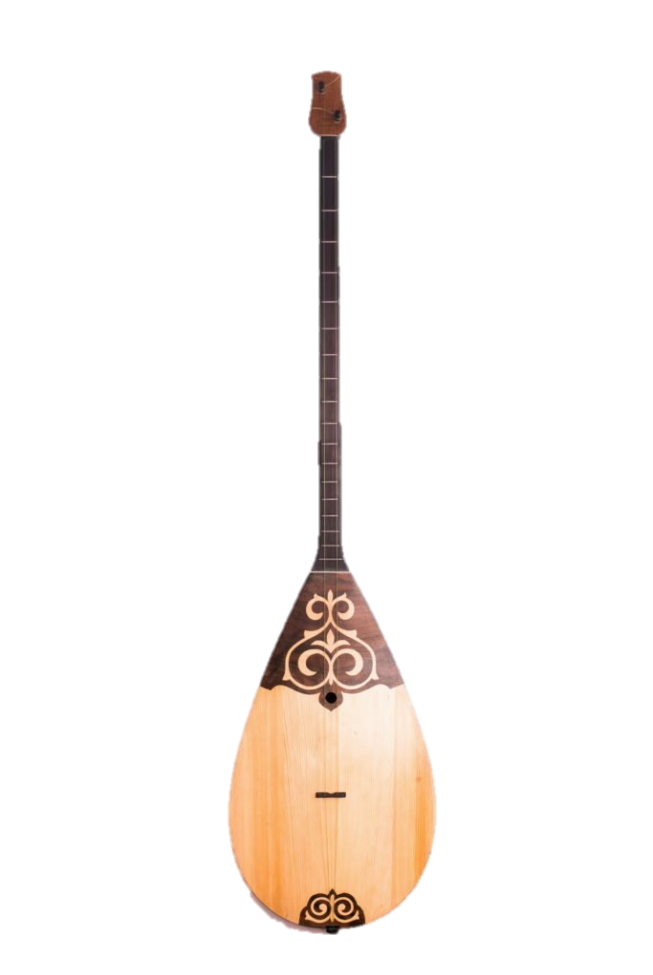 «АҚЫНДАР АЙТЫСЫ» – широкомасштабная республиканская акция, которая объединит все организации образования нашей страны, позволит создать атмосферу праздника, сформировать чувства гордости и принадлежности к своей стране, своей малой родине, повысит интерес обучающихся к истории и культуре казахского народа, достойно продолжать традиции акынов
«АҚЫНДАР АЙТЫСЫ» – форма художественно-эстетического развития, грандиозный шанс показать творческие достижения детей
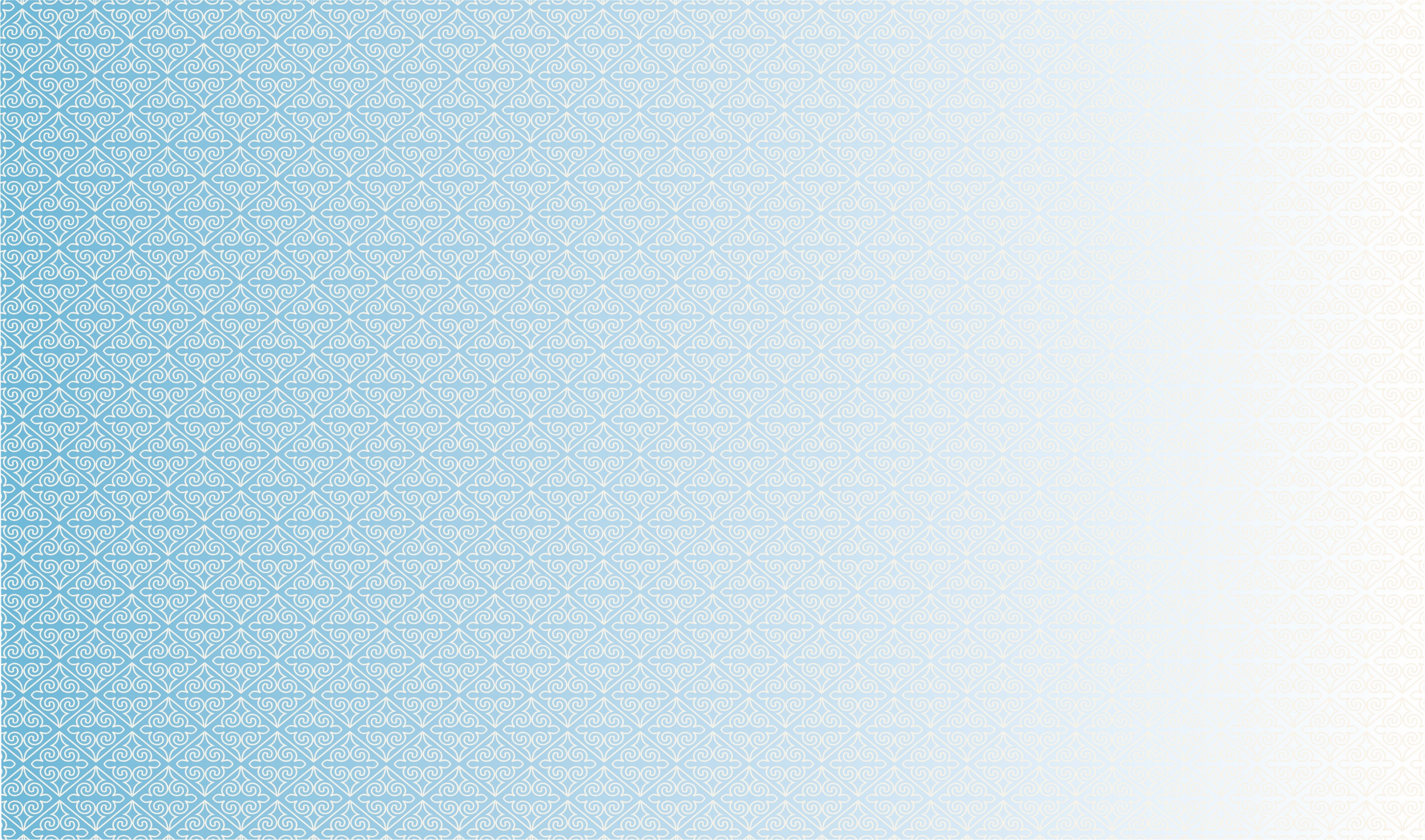 Координаторы проведения:
Организаторы проведения:
Участники:
Министерство просвещения Республики Казахстан
Местные исполнительные
 органы
обучающиеся организаций общего среднего, дополнительного, технического и профессионального образования
Рекомендуемые темы для проведения «Ақындар айтысы»:
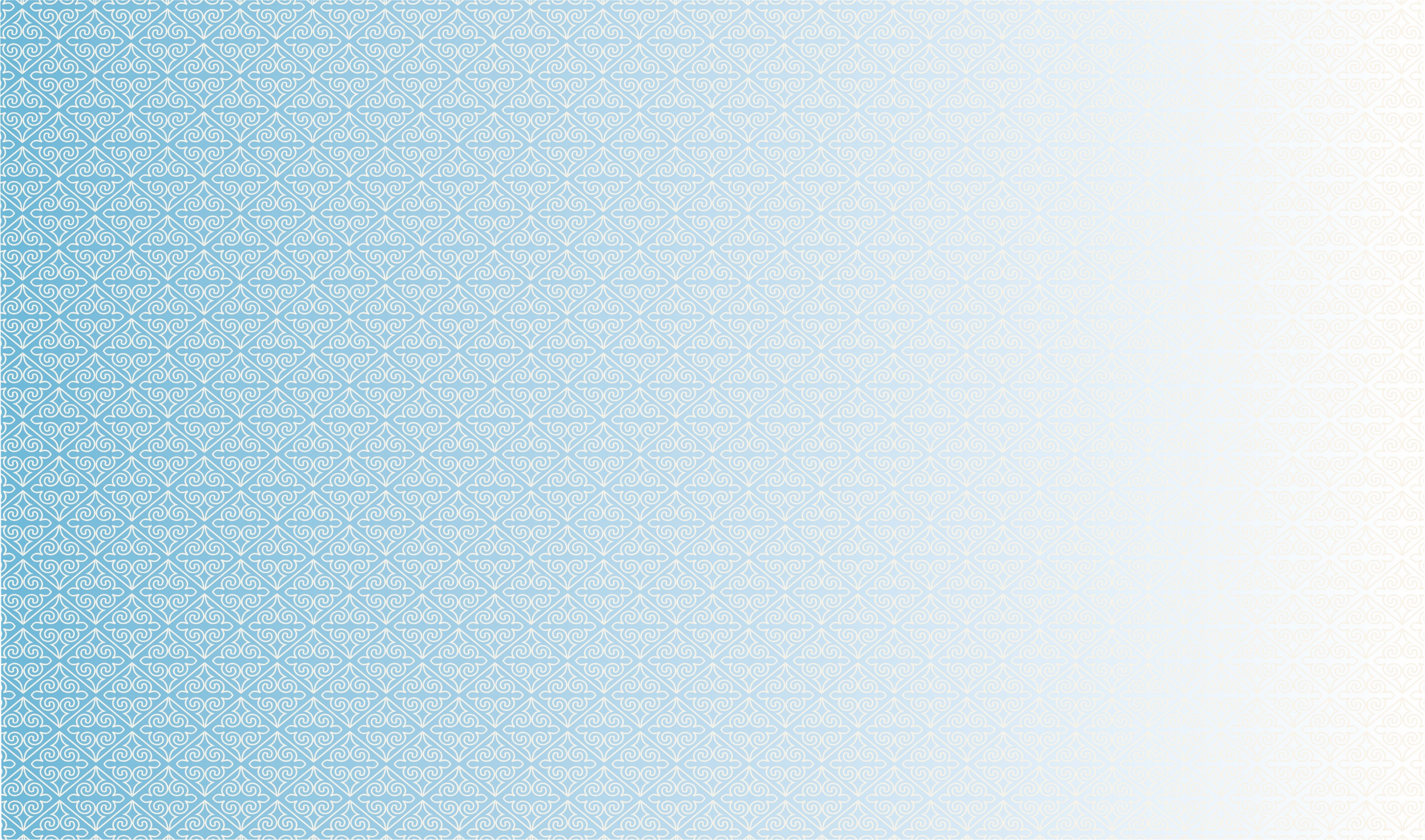 Место проведения 
«Ақындар айтысы»:
организации общего среднего, дополнительного, технического и профессионального образования всех населенных пунктов республики
«Ақындар айтысы» проводится в два круга
Реквизиты «Ақындар айтысы»:
Первый круг – отборочные айтысы между обучающимися разных классов.
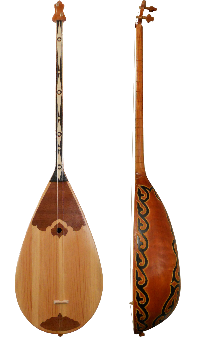 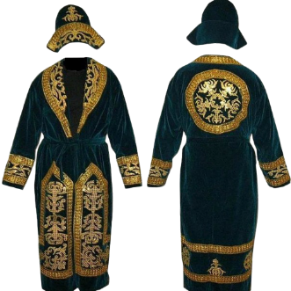 Домбра
Второй тур – в полуфинале состязаются победители первого круга за участие в  школьном финале
Национальные 
Костюмы участников
Отборочные айтысы состоят из раундов
Информационное освещение айтыса предполагает позитивное освещение в средствах массовой информации и в социальных сетях
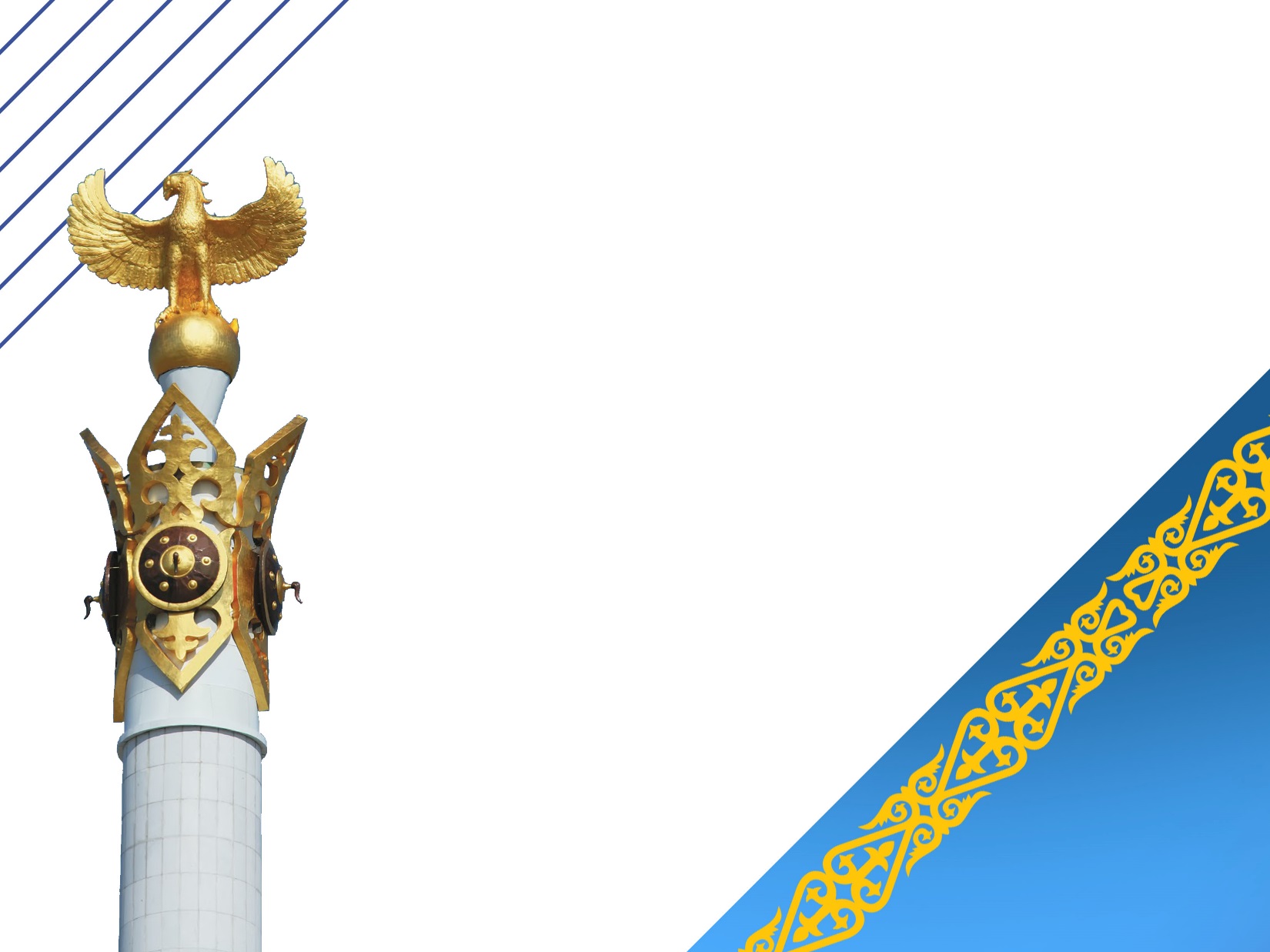 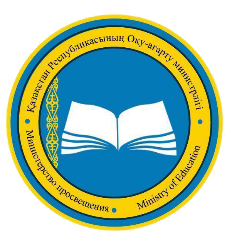 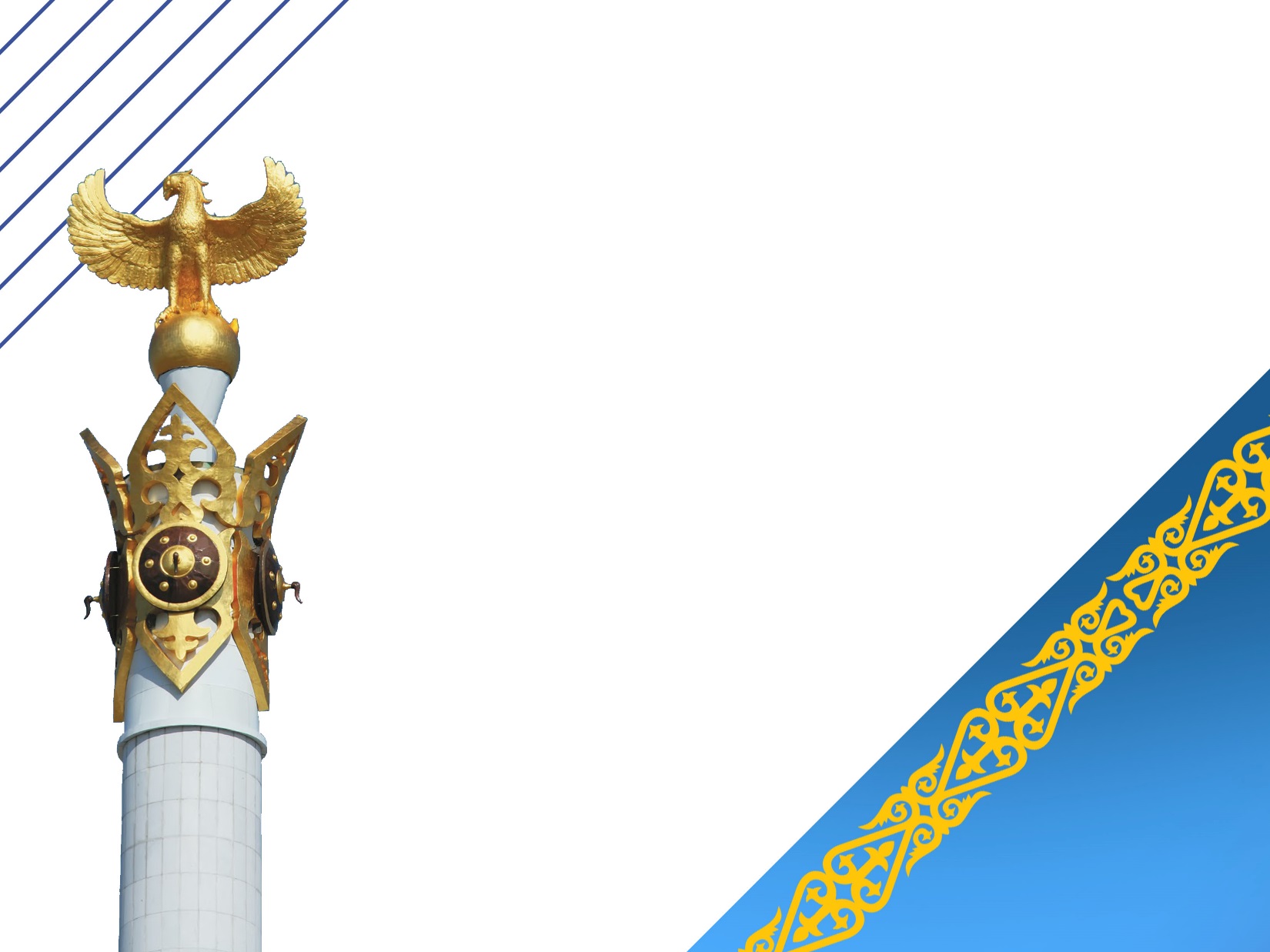 ВТОРАЯ ЧЕТВЕРТЬ  
РЕСПУБЛИКАНСКАЯ ОЛИМПИАДА «АЛТЫН САҚА»
#2ТОҚСАН#АЛТЫНСАҚА#
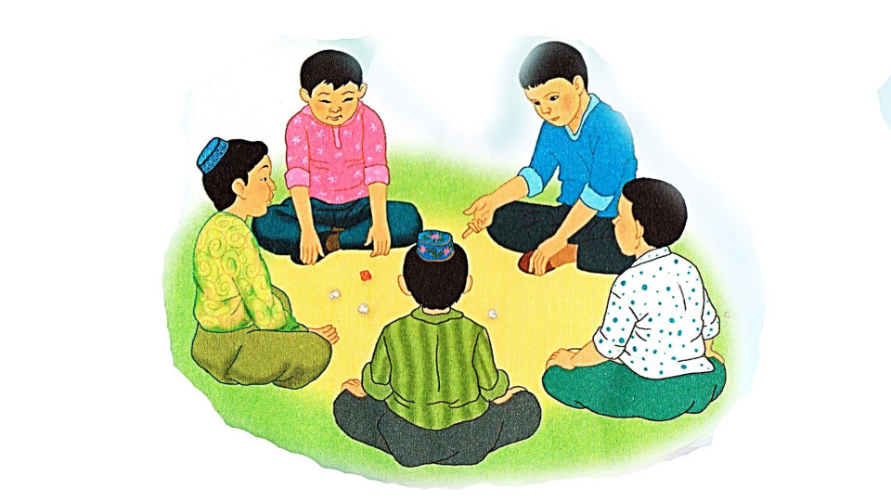 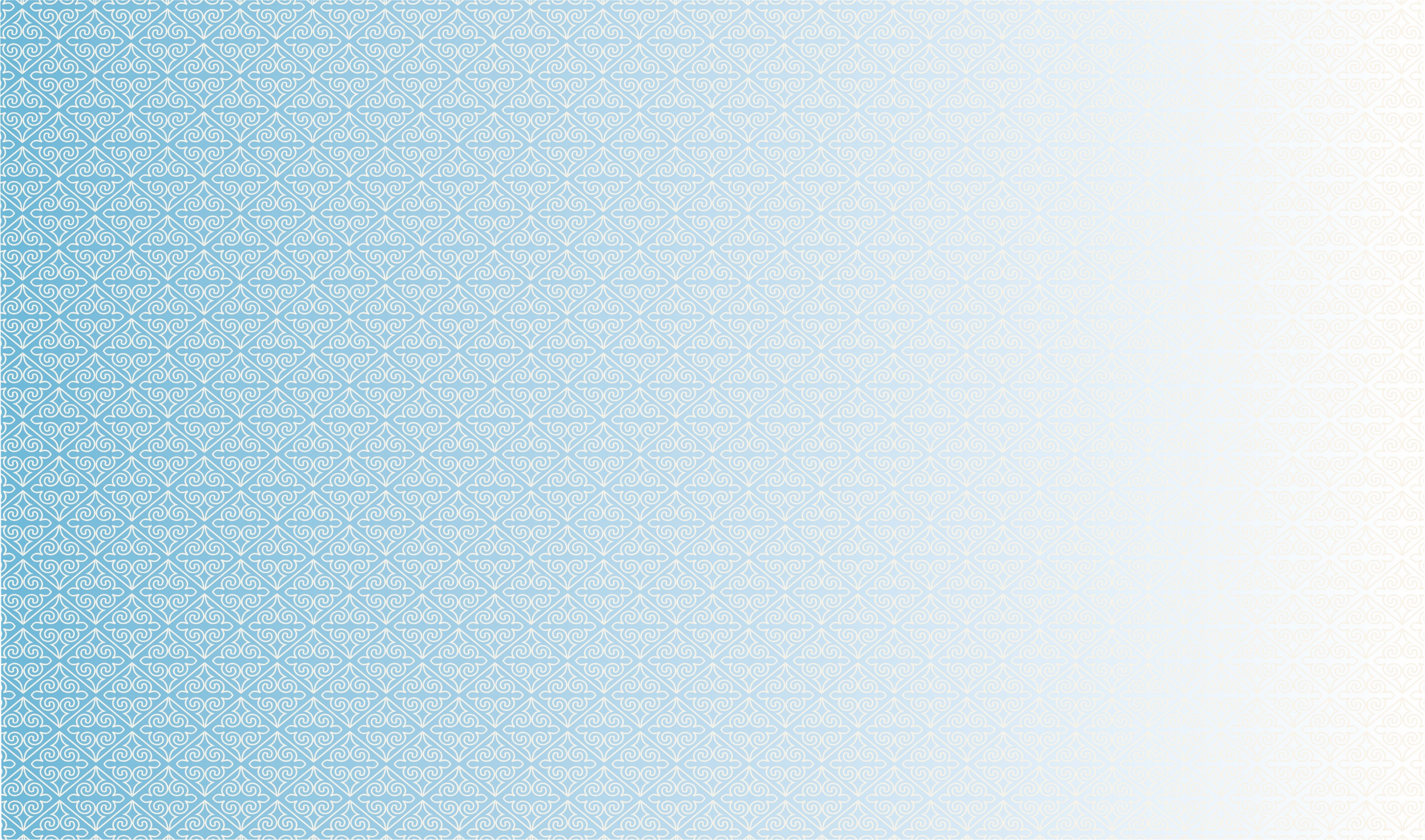 Национальные игры
– это историческое наследие, закрепленное вековым опытом и жизнью многих людей, память народа, связывающая прошлое и настоящее
– это исторически сложившееся явление, самостоятельный вид деятельности, свойственное человеку
-это средство самопознания, отдыха, развлечения, физическое и социальное воспитание с помощью спорта
- это культурный элемент, который развивается параллельно с культурой, удовлетворяя потребности детей в отдыхе, развитии физических и духовных сил, также служат средством воспитания
Олимпиада «Алтын сақа»
- проводится впервые в республике и является уникальным событием в спортивной жизни страны
- широкомасштабная республиканская акция, прекрасная возможность показать творческие достижения детей
Казахская традиционная игра в асыки включена в список нематериального культурного наследия ЮНЕСКО
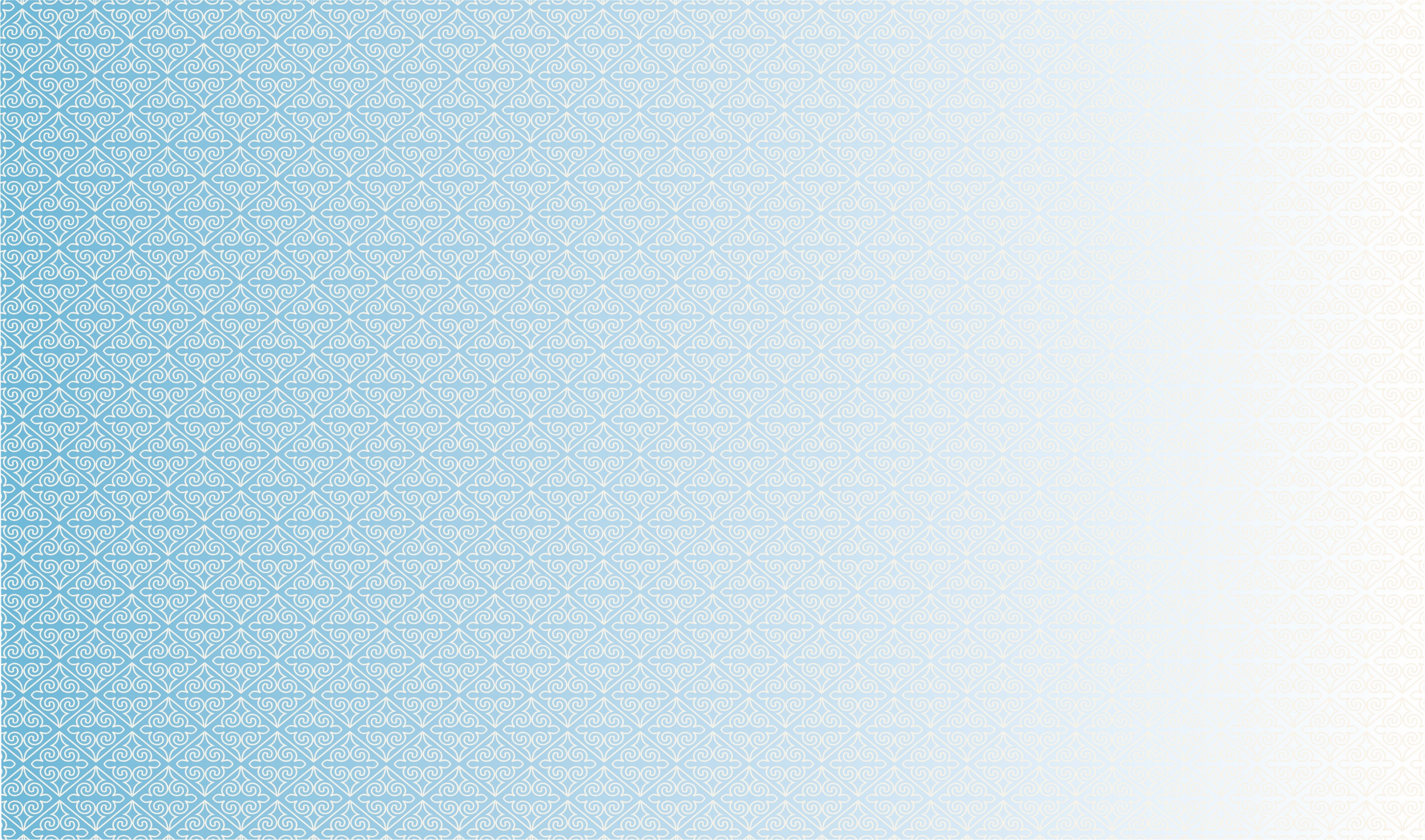 Цель Олимпиады
«Алтын сақа»
– популяризация национальных игр, сохранение культурного наследия народа, формирование здорового образа жизни
–  формирование уважения к историко-культурному наследию казахского народа, повышение интереса к познанию казахских национальных игр, приобщение детей к игре в асык, воспитание смелости, выносливости, развитие ловкости, зоркости и меткости
Задачи Олимпиады «Алтын сақа»
Примеры проведения некоторых игр
Игра "Бес табан" разыгрывается по кругу R4 (ø400см), по обеим сторонам круга прорисовывается стреляющая линия (5 метров вправо и влево).
Игра "Бес асык" прививает ловкость и решительность. У каждого игрока  - по пять асыков.
Место проведения Олимпиады:
Организации общего среднего, дополнительного, технического и профессионального образования всех населенных пунктов Республики
Реквизиты: асыки, национальные костюмы участников.
Информационное освещение Олимпиады «Алтын сақа» предполагает позитивное освещение в средствах массовой информации и в социальных сетях
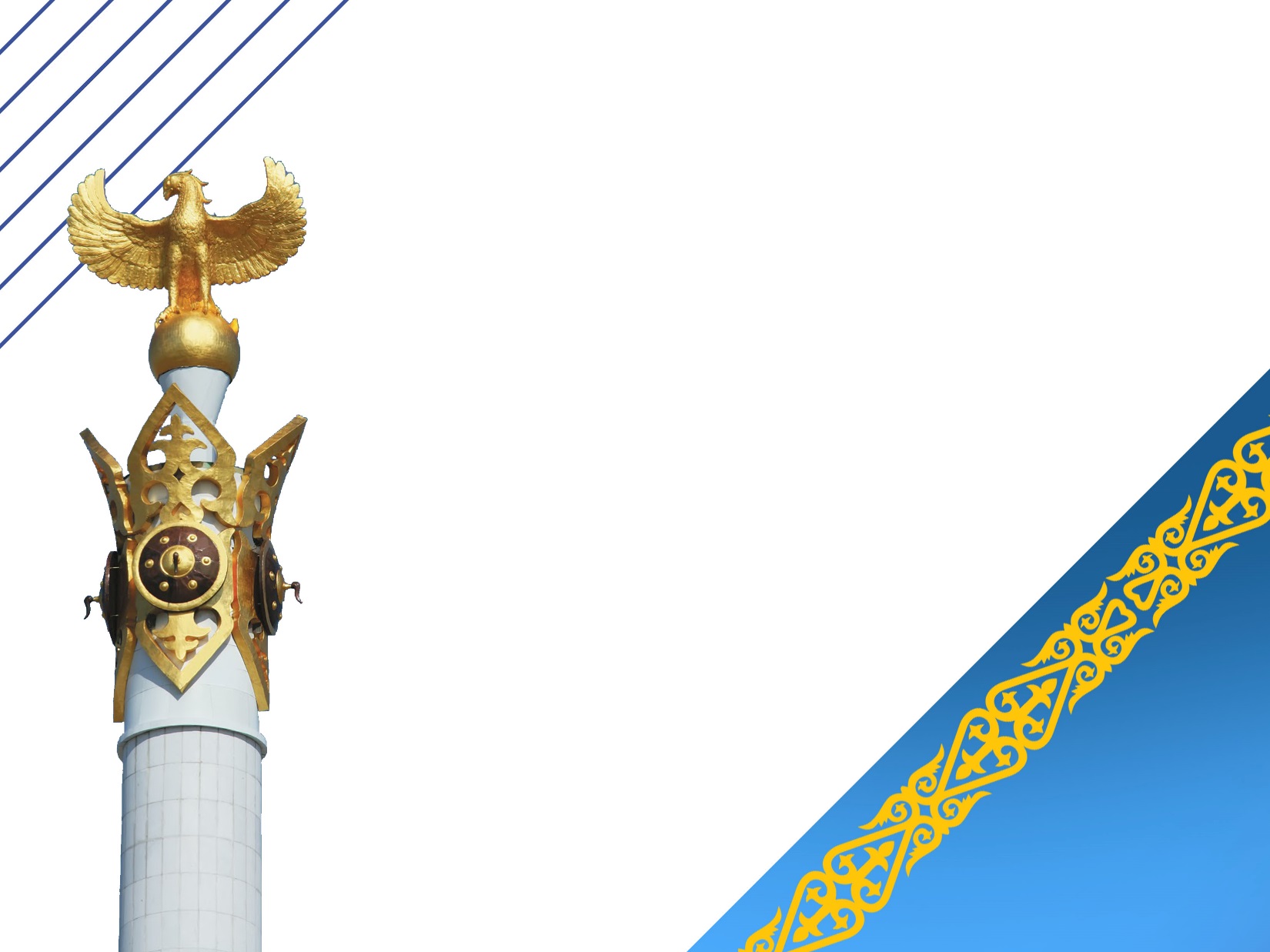 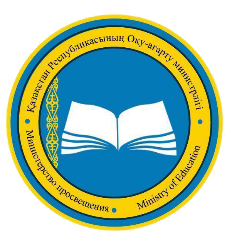 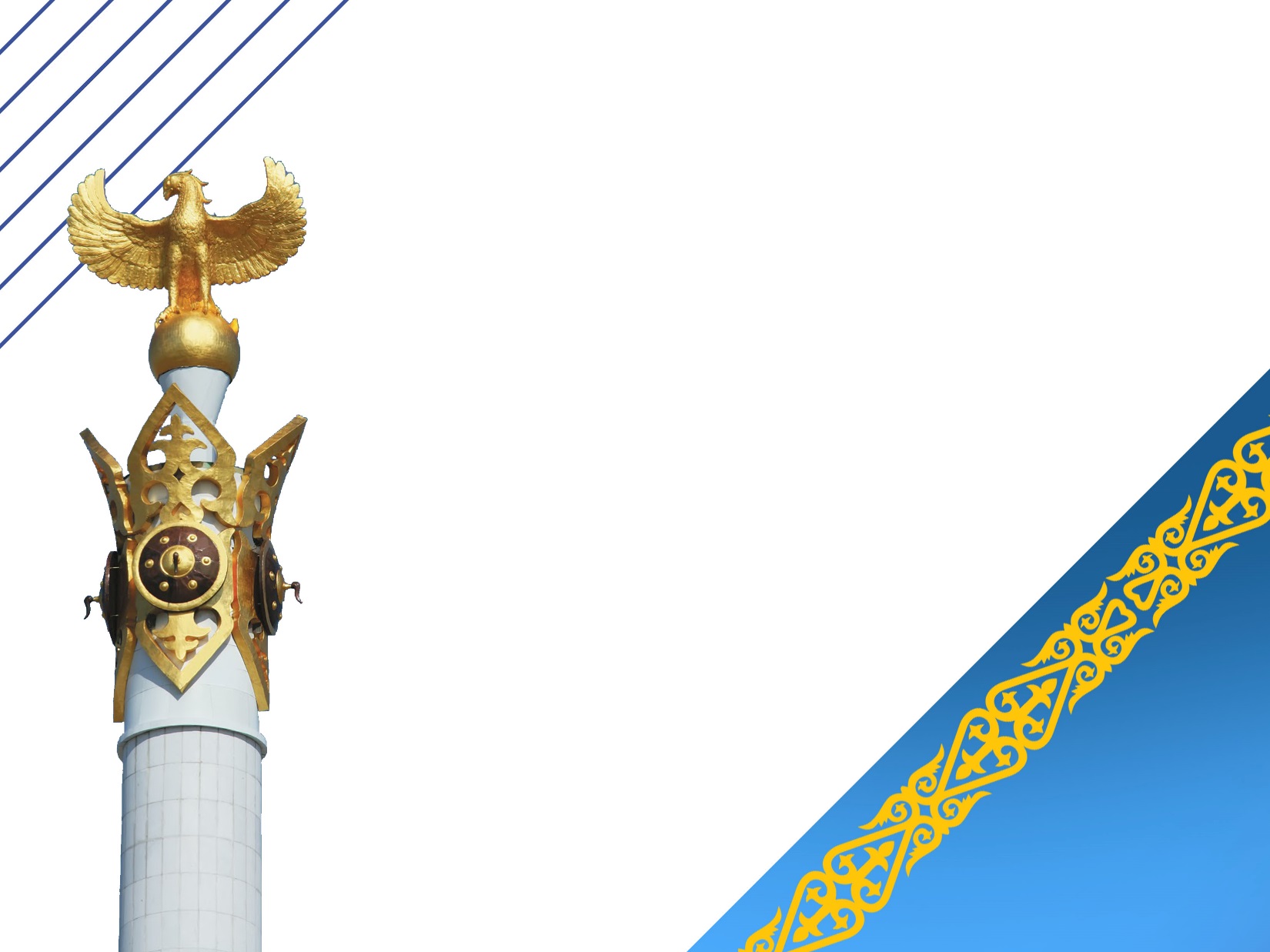 ТРЕТЬЯ ЧЕТВЕРТЬ
ВЫСТАВКА «ҰЛТТЫҚ ӨНЕР»
#3ТОҚСАН#ҰЛТТЫҚӨНЕР#
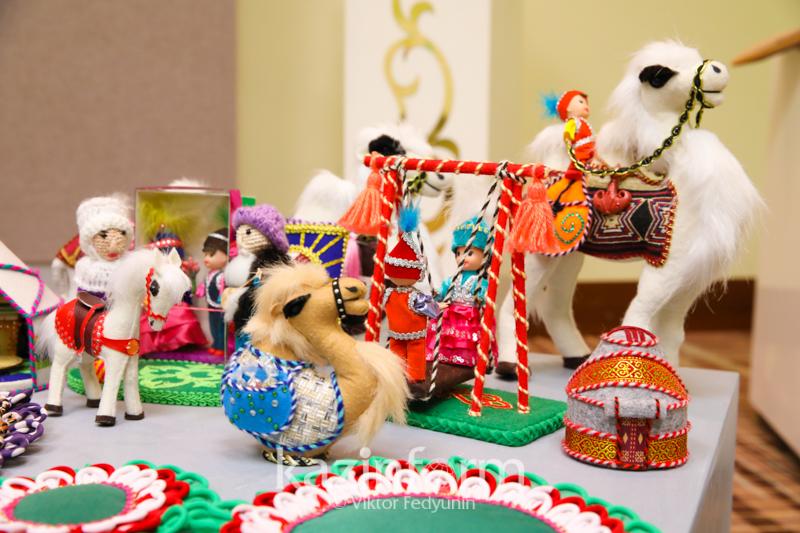 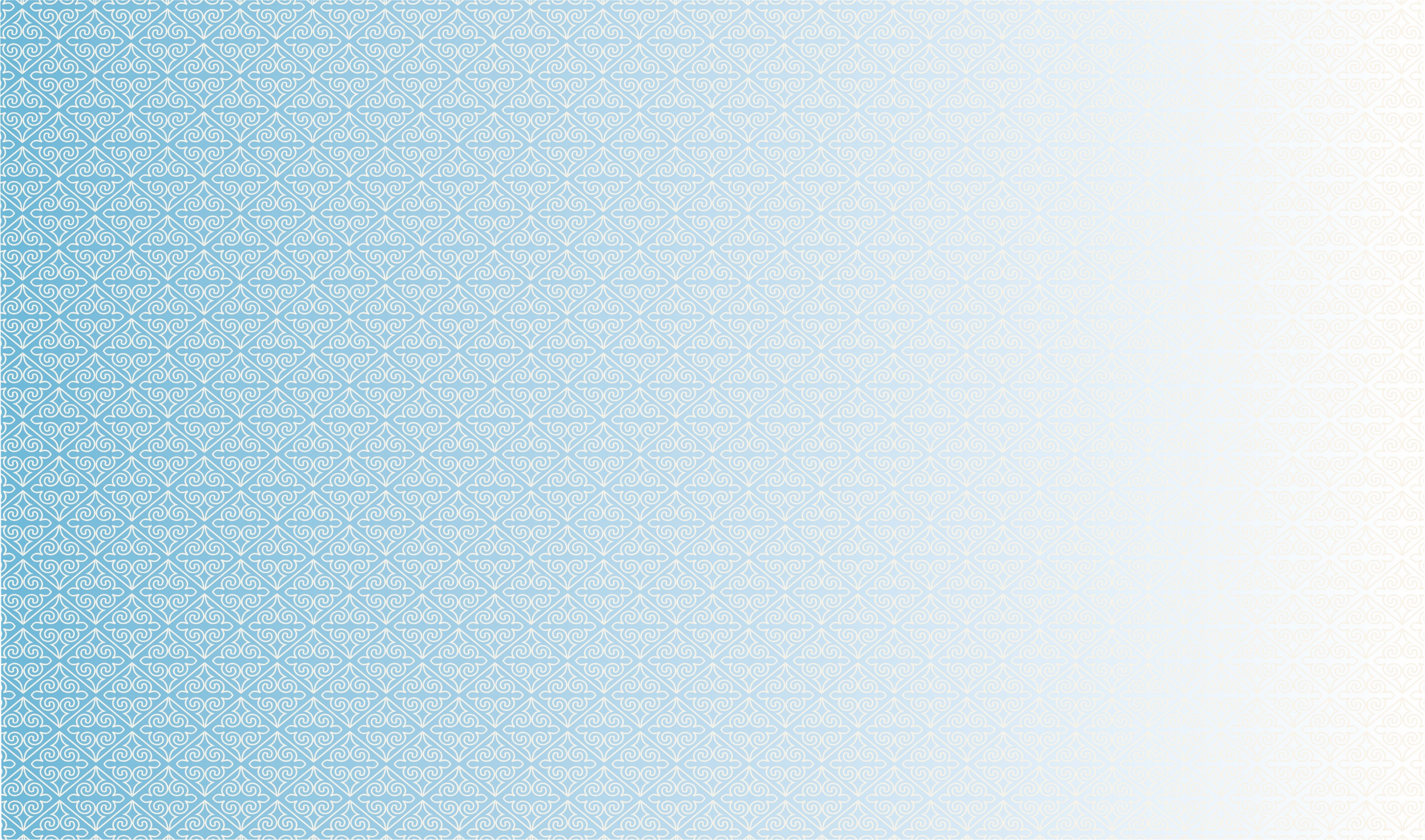 Выставка 
«Ұлттық өнер»
предусматривает приобщение обучающихся к осмыслению  великой культуры поколений от богатого  каравана на Великом шелковом пути до шедевров искусства современного Казахстана. 
реализация ценностного потенциала национального культурного наследия в воспитании подрастающего поколения
Цель выставки «Ұлттық өнер»:
раскрытие творческого потенциала детей и подростков, приобщение через культуру и искусство к миру прекрасного, повышение значимости и сопричастности к истории страны, воспитание патриотизма и любви к родному краю, сохранение культурного наследия.
расширить культурный кругозор обучающихся, развить у них интерес к различным видам традиционного национального искусства, народного творчества;
воспитывать патриотические чувства, эстетический вкус, бережное отношение к культурному достоянию Казахстана через приобщение к лучшим достижениям национального искусства, народного творчества;
вовлечь обучающихся в разные виды творческой деятельности по освоению и развитию национального искусства, народного творчества и ремесел.
Задачи Выставки «Ұлттық өнер»:
Участники выставки:
- обучающиеся организаций общего среднего, дополнительного, технического профессионального образования, воспитанники организаций для детей-сирот и детей, оставшихся без попечения родителей, педагоги, родители
Выставка «Ұлттық өнер» проводится во всех организациях образования
Информационное освещение Выставки «Ұлттық өнер» –  предполагает широкое освещение хода подготовительных мероприятий и проведение выставки в СМИ и в социальных сетях
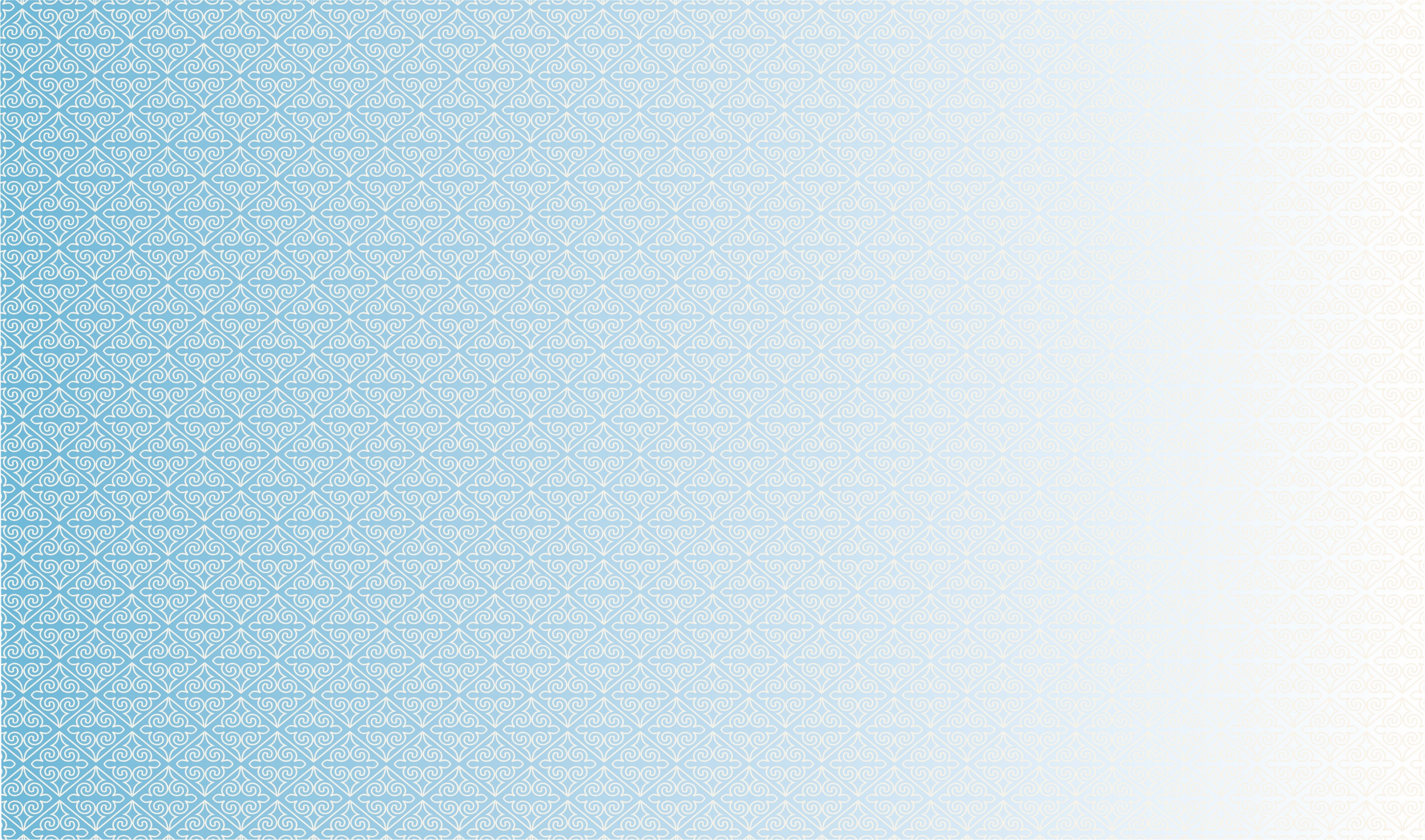 НА ВЫСТАВКУ  ШКОЛЬНИКИ ПРЕДСТАВЛЯЮТ РАБОТЫ В СЛЕДУЮЩИХ НОМИНАЦИЯХ:
Место проведения Выставки «Ұлттық өнер»: организации общего среднего, дополнительного, технического и профессионального образования всех населенных пунктов Республики.
Информационное освещение Выставки «Ұлттық өнер» –  предполагает широкое освещение хода подготовительных мероприятий и проведение выставки в средствах массовой информации и в социальных сетях.
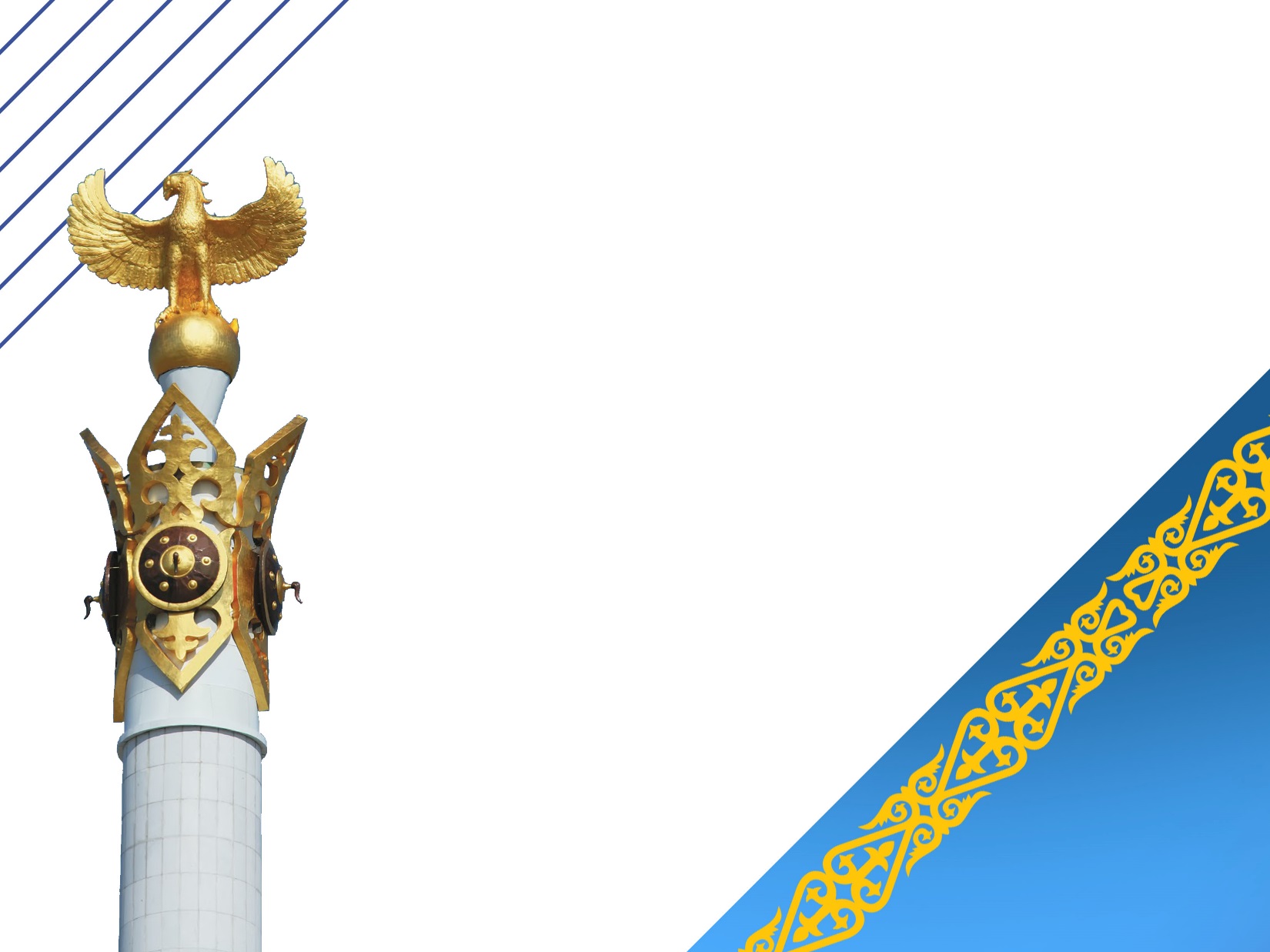 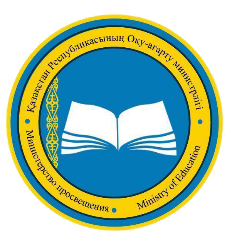 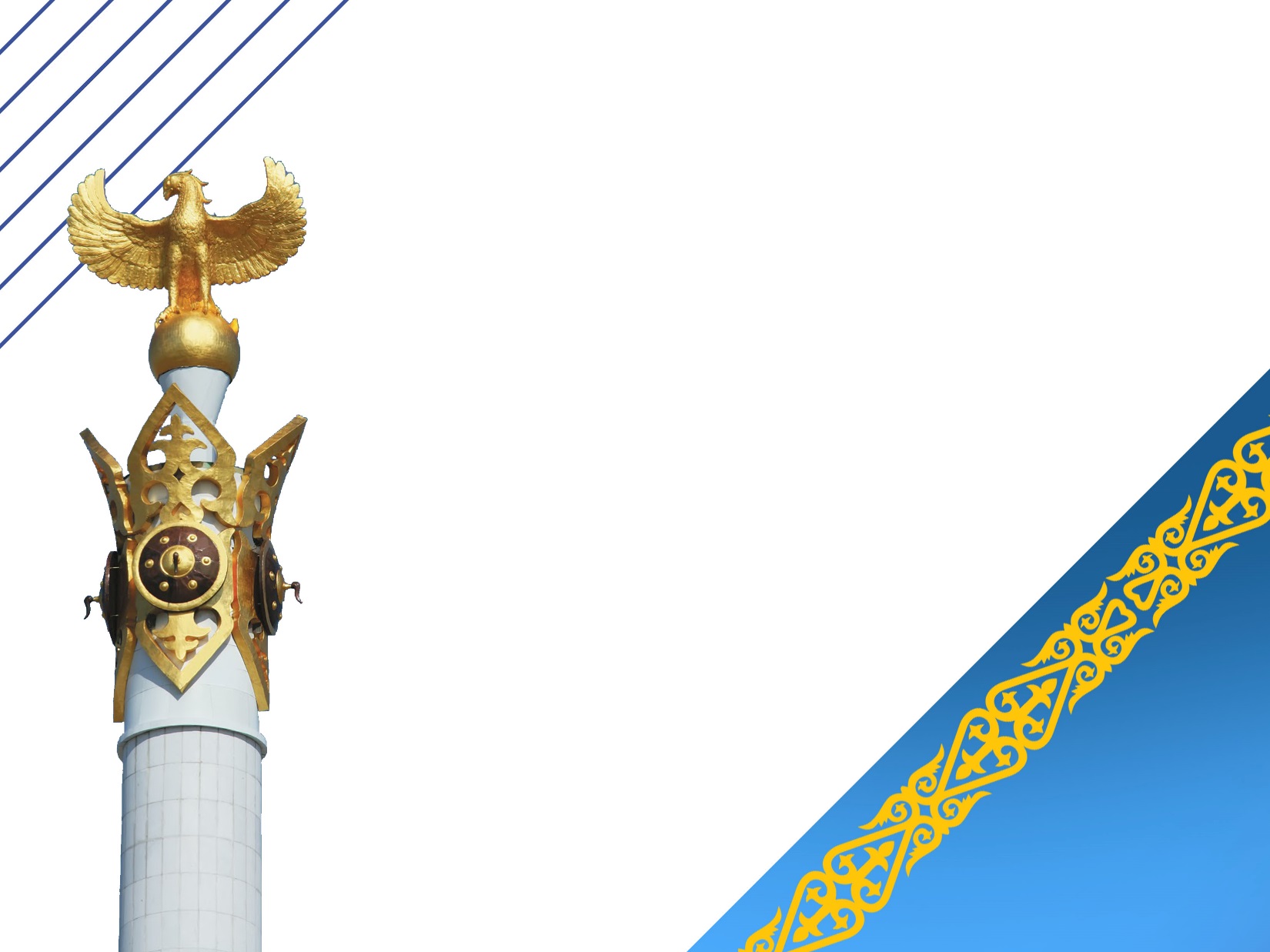 ЧЕТВЕРТАЯ ЧЕТВЕРТЬ
ФЕСТИВАЛЬ «ТУҒАН ӨЛКЕМ»
#4ТОҚСАН#ТУҒАНӨЛКЕМ#
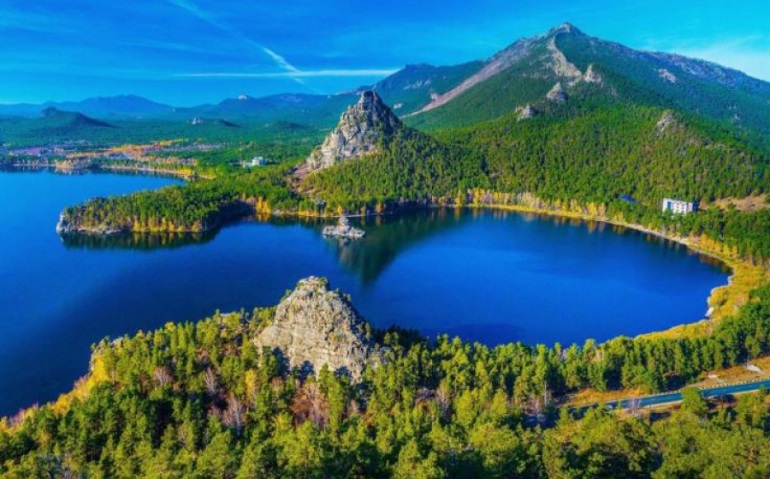 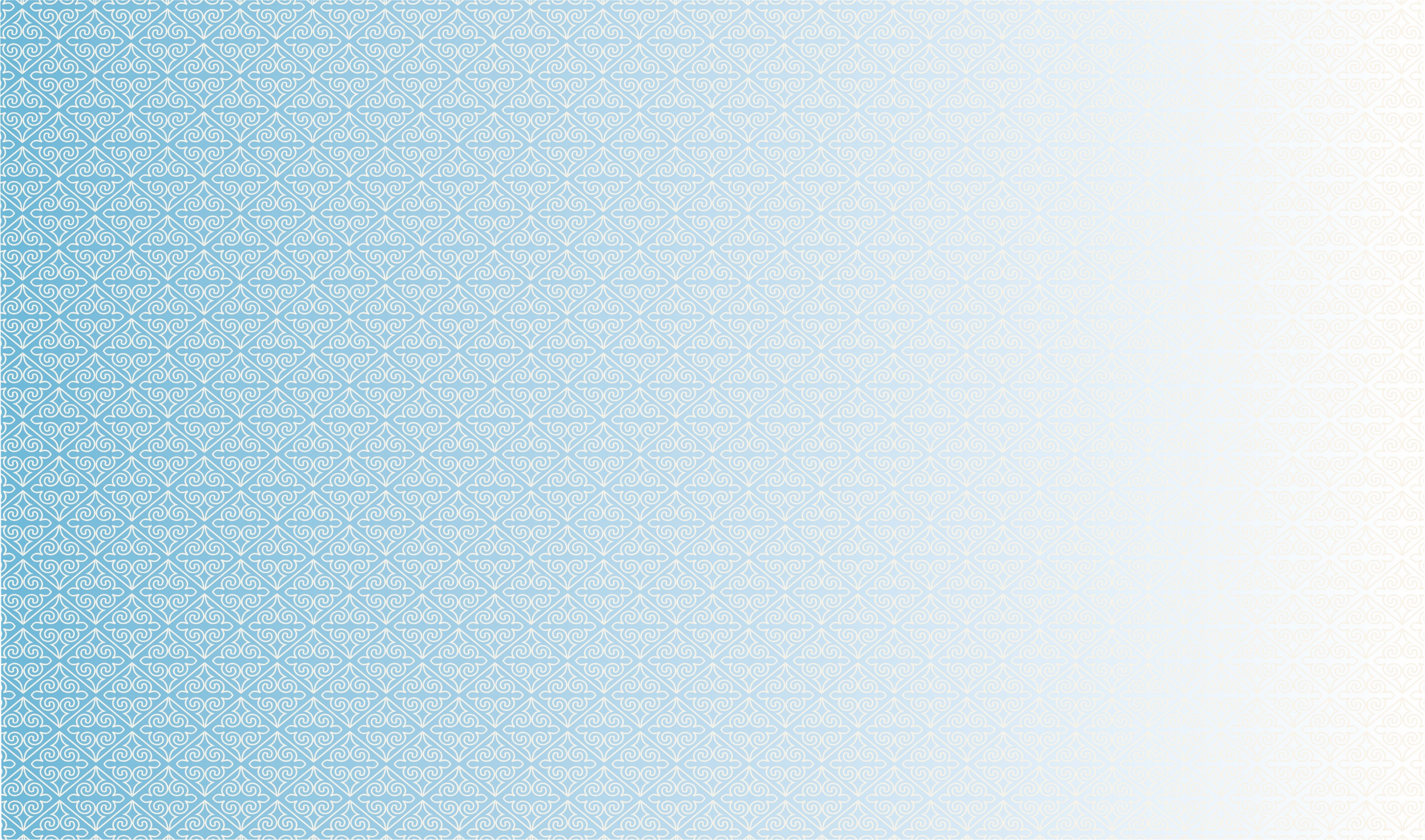 Фестиваль
 «Туған өлкем»
- призван повысить  интерес обучающихся к изучению родного края
- это конкурс краеведческих проектов, направленных на воспитание у детей бережного отношения к единым общечеловеческим ценностям в соответствии с принципом сохранения культурного и природного разнообразия
- это знакомство с историей и культурой родной края
- это пропаганда красивых и сокровенных мест родного края, которые могут быть  внесены в кластер туристических маршрутов.
Цель
 Фестиваля:
развитие у обучающихся активной гражданской позиции, воспитание чувства патриотизма и гражданственности, пропаганда здорового образа жизни, активизация  туристско-краеведческой деятельности через изучение родного края.
Задачи
 Фестиваля:
приобщение детей к историческому, культурному и духовному наследию родного края, изучение Малой Родины;
выявление лучших детских экспедиционных отрядов республики;
сохранение и совершенствование традиционных, популяризация инновационных форм и методов туристско-краеведческой работы; 
стимулирование к разработке социально-значимых проектов и проявлению собственной инициативы по реализации идей  развития туризма и краеведения в своем крае;
создание среды для обмена идеями по пропаганде истории родного края, его достопримечательностей.
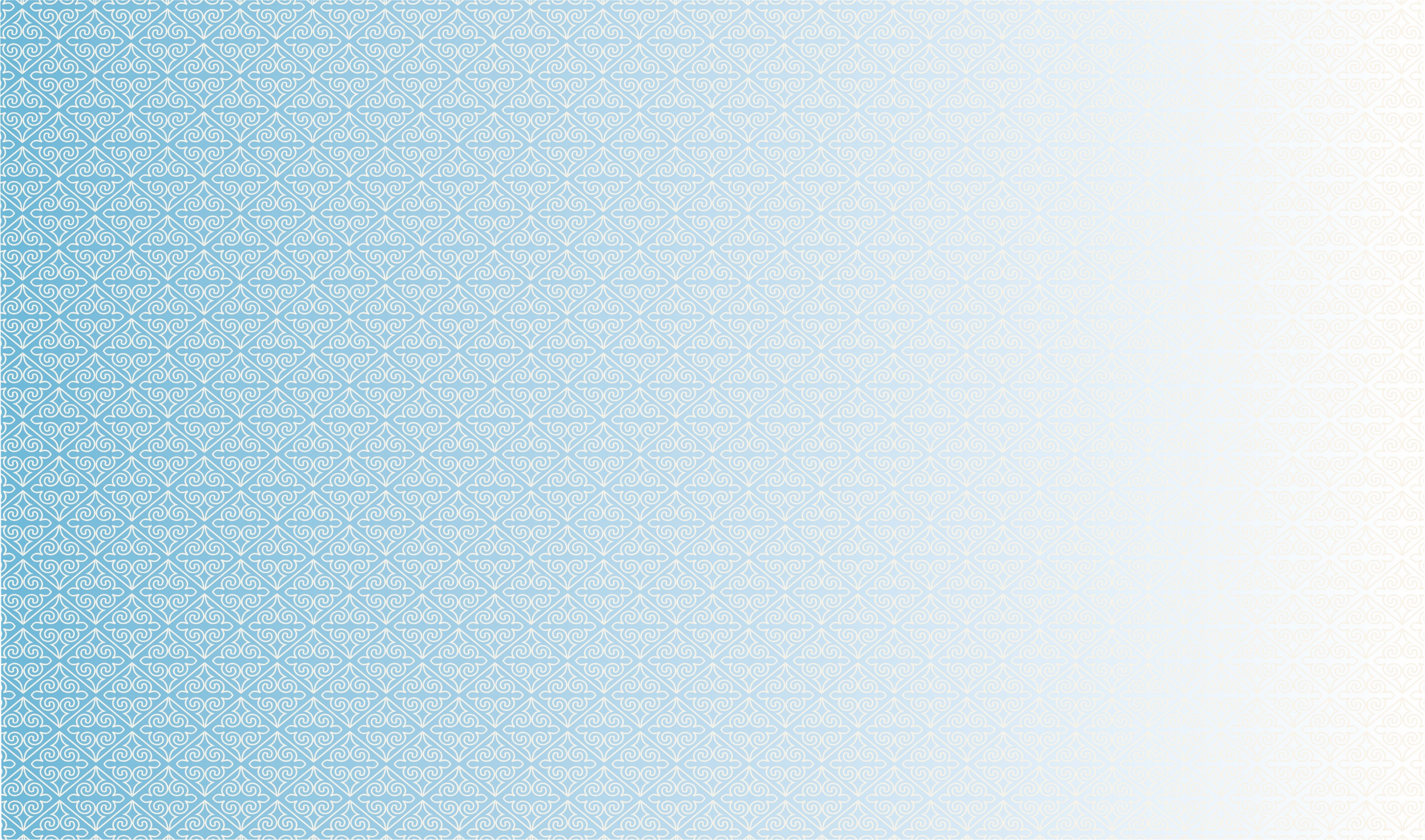 ПРИМЕРНЫЕ ТЕМЫ КРАЕВЕДЧЕСКИХ ПРОЕКТОВ:
Место проведения Фестиваля «Туған өлкем»: организации общего среднего, дополнительного, технического и профессионального образования всех населенных пунктов Республики
Информационное освещение Фестиваля «Туған өлкем» предполагает позитивное освещение в средствах массовой информации и в социальных сетях